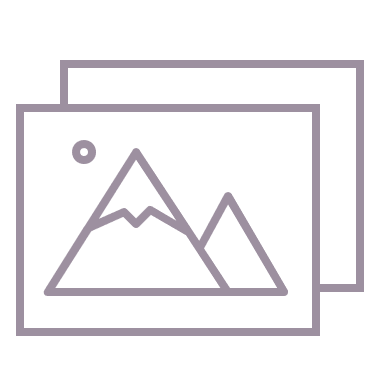 [Managing organization logo]
CERTIFICATE OF COMPLETION OF A CAREER DEVELOPMENT EXPERIENCE
This certifies that as of [Date]
[Participant Name]
has successfully completed [##] hours of a career development experience at 
[Host Site]
Managing organization staff signature
Host staff signature